ESCUELA POLITÉCNICA DEL EJÉRCITO
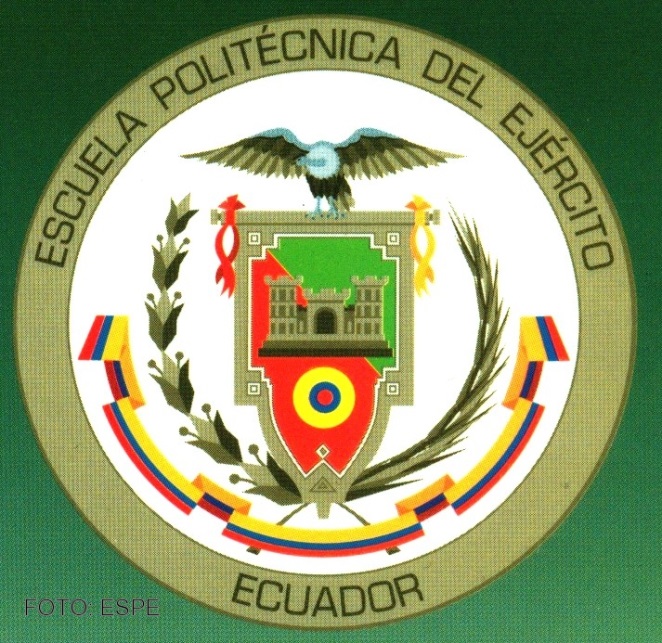 ESTUDIO Y DISEÑO DE UNA RED INALÁMBRICA EN LA BANDA DE 900 MHz PARA LARGAS DISTANCIAS EN LA REGIÓN SIERRA
Índice
Introducción
Objetivos
Trabajos Relacionados
Materiales
Metodología
Mediciones del espectro en 900 MHz
Planificación y simulación de la red
Pérdidas por propagación
Pruebas y análisis de resultados
Resultados enlace de corta distancia
Conclusiones y Recomendaciones
Introducción
Objetivos
OBJETIVO GENERAL

Realizar el estudio y diseño de una red inalámbrica en la banda de 902 a 928 MHz para largas distancias en la región Sierra, a fin de conocer su comportamiento y determinar sus características en la transmisión y recepción de datos en áreas urbanas y rurales.
Objetivos
Objetivos específicos.

Analizar el estado actual de uso, características y disposiciones legales de las bandas ICM en el rango de 900 MHz
Recopilar información sobre trabajos relacionados con el tema del proyecto para el desarrollo de un marco teórico referencial sobre las comunicaciones en las bandas de frecuencia ICM.
Investigar información sobre fabricantes, equipos, estándares y software de simulación que trabajen en la banda de 900 MHz.
Implementar una red en la región sierra con equipos que operen en la banda de 900 MHz, para la realización de las pruebas de campo y recopilación de datos.
Comparar los resultados obtenidos con enlaces de WiFi de larga distancia.
Determinar conclusiones, recomendaciones a trabajos futuros.
Trabajos relacionados
Debido a que la banda de frecuencia de 902 a 928 MHz está considerada como una banda de frecuencia ICM, las aplicaciones que fueron estudiadas y analizadas en esta banda de frecuencia comprenden a todo lo relacionado con industria, ciencia y medicina, también se han realizado trabajos que determinen el nivel de ocupación de esta banda de frecuencia para así determinar las posibles interferencias que se tendrían utilizando este medio de transmisión para una aplicación específica.
En Colombia, se han realizado trabajos orientados en disminuir la Brecha Digital y contribuir con el desarrollo de las TICs utilizando nuevas tecnologías que permitan ser implementadas en sectores rurales. Siendo así se han realizado enlaces radioeléctricos para dotar de internet a sectores rurales utilizando equipos de bajo costo que operan en la banda de 902 a 928 MHz.
Trabajos relacionados
Las pruebas realizadas en esta banda de frecuencia también han sido implementadas en regiones urbanas donde otras bandas especificas para aplicaciones de industria, ciencia y medicina, como es la banda de 2,4 y 5 GHz, se encuentran saturadas y se necesita tener una alternativa que nos brinde características similares en cuanto al desempeño de estas redes. 
Se han realizado también enlaces de larga distancia, utilizando otras bandas de frecuencia ICM, como son las bandas de 2,4 y 5 GHz.
Materiales
Ubiquiti Nanostation M900
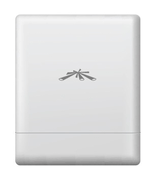 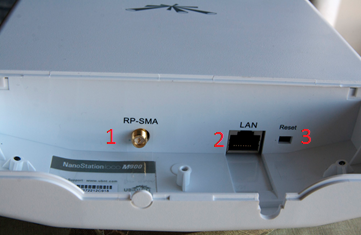 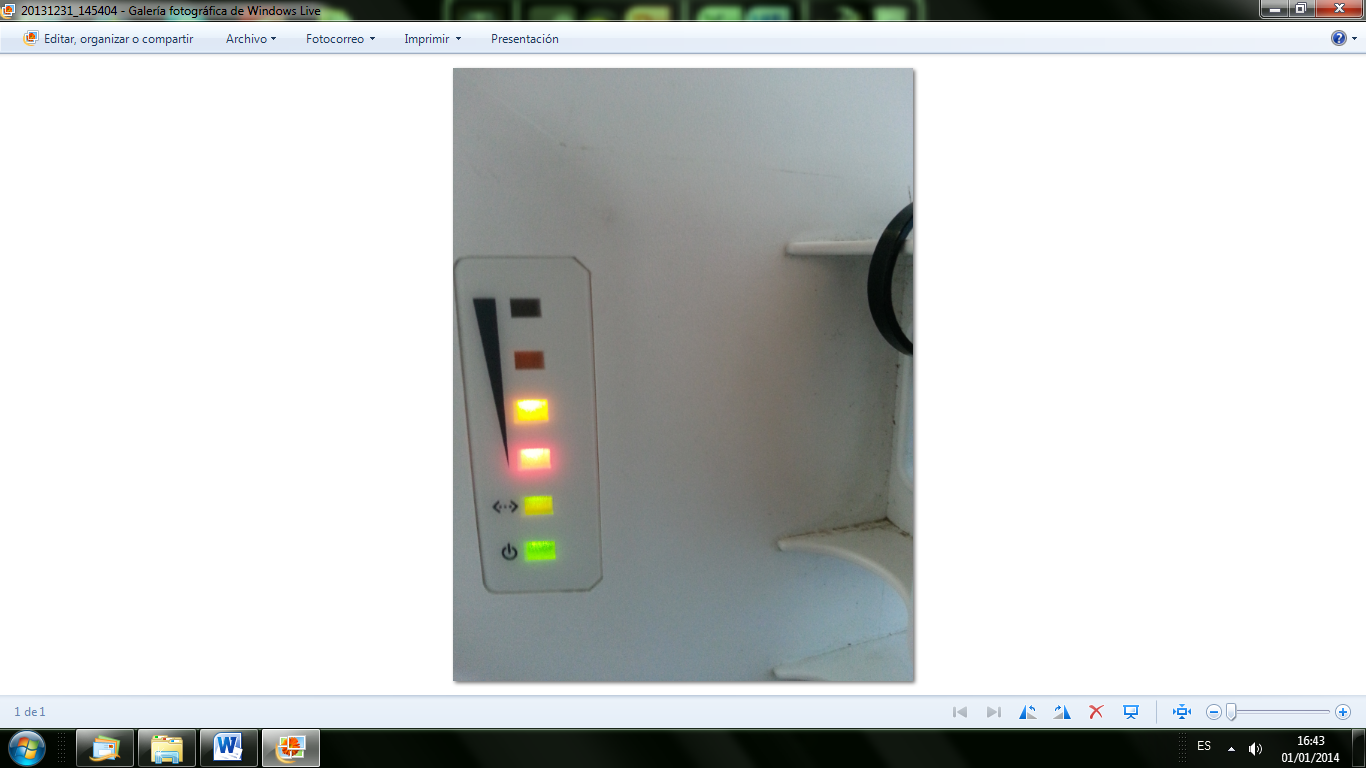 [Speaker Notes: Ubiquiti Networks entró formalmente en el mercado de la tecnología inalámbrica en junio de 2005,
fueron adoptados rápidamente por los fabricantes de equipos originales en todo el mundo debido a su precio y versatilidad. Operando a los 2,4 y 5,8 GHz, los de amplia cobertura sería el primero de una larga línea de productos Ubiquiti por usar el chipset Atheros.
El NanoStation M900 dispone del hardware necesario para que pueda ser reseteado en remoto desde la fuente de alimentación. En la Figura. 3.2 se puede visualizar el plano del equipo a utilizar.]
Conexión del Nanostation
Otros Equipos
[Speaker Notes: RF Explorer es un analizador de espectro portátil diseñado para las necesidades específicas de comunicaciones en bandas de frecuencia ISM. El RF Explorer está limitado a mostrar los datos de un único punto de máxima potencia, su uso es muy similar a la de un analizador de espectros digital común y corriente en el cual para analizar una banda de frecuencia específica se debe configurar los parámetros de frecuencia inicial y frecuencia final en el menú. Pose un software fácil de configurar en el cual se puede guardar los resultados del escaneo de frecuencias para un más fácil análisis de resultados.]
Metodología
Configuración Unidad Base
    Configuración de Red               Configuración Wireless
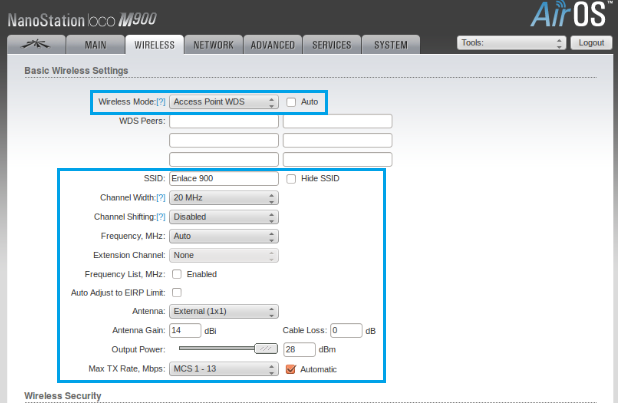 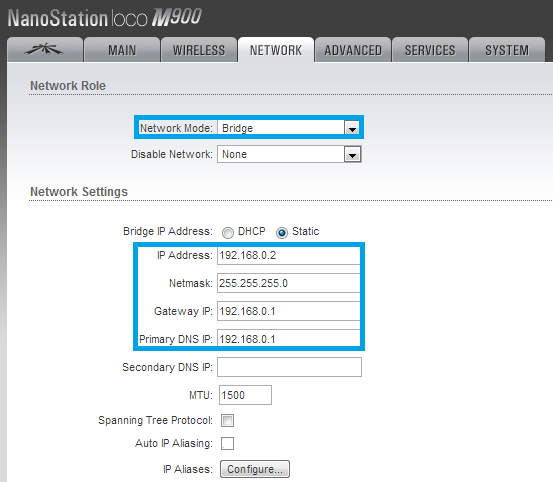 Metodología
Configuración de la Unidad Remota
   Configuración de Red              Configuración Wireless
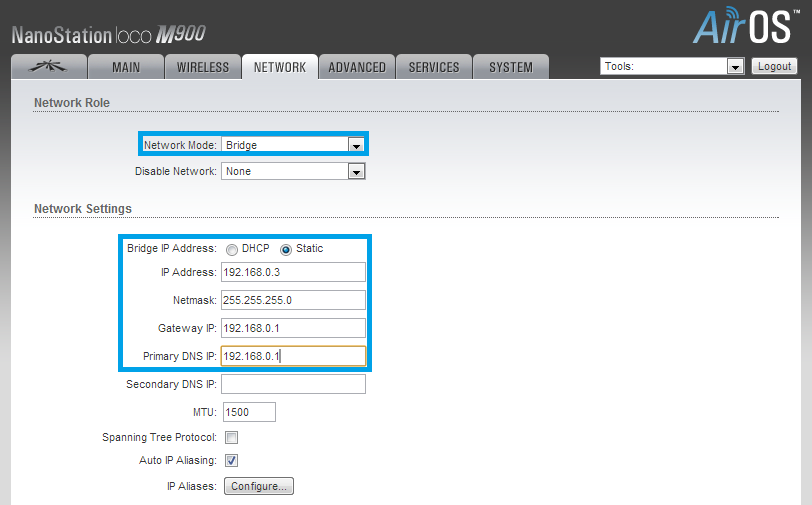 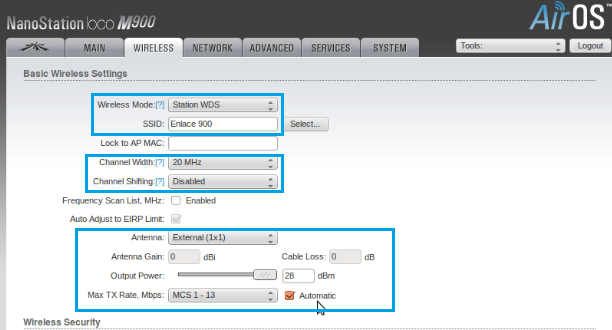 Mediciones del espectro en 900 MHz
Planificación de la red
Enlace de larga distancia.
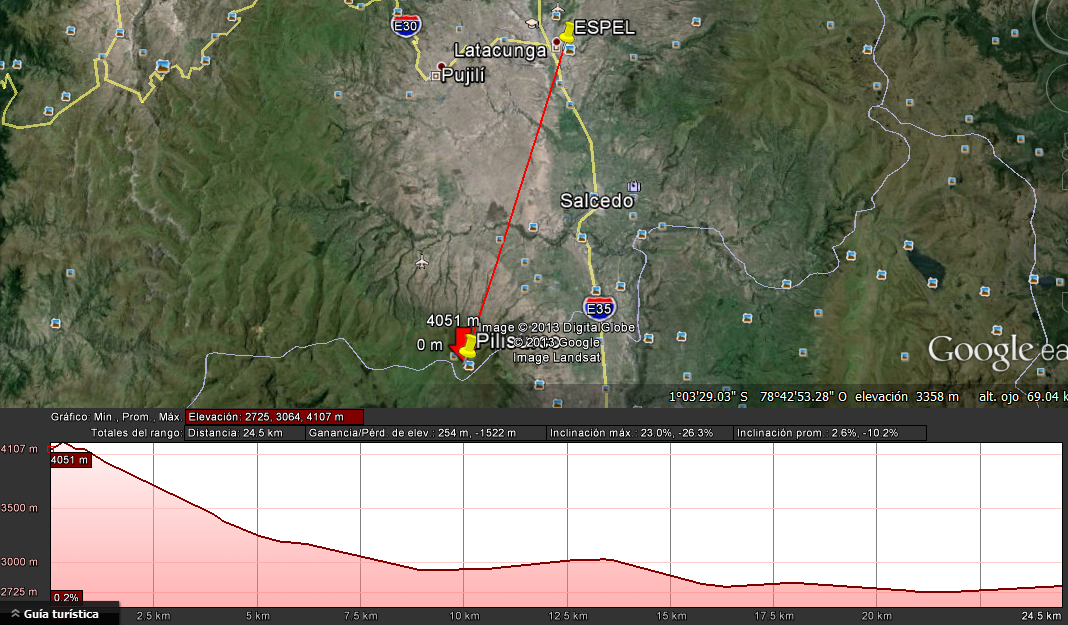 Enlace de larga distancia
Simulación del enlace
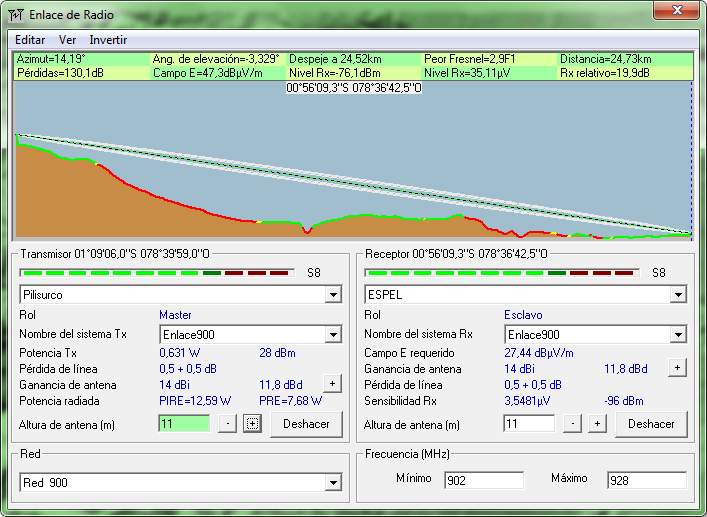 Enlace de larga distancia
Topología de la Red
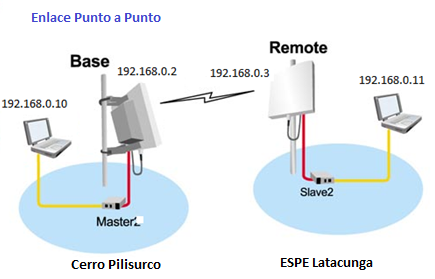 Implementación de la Red.
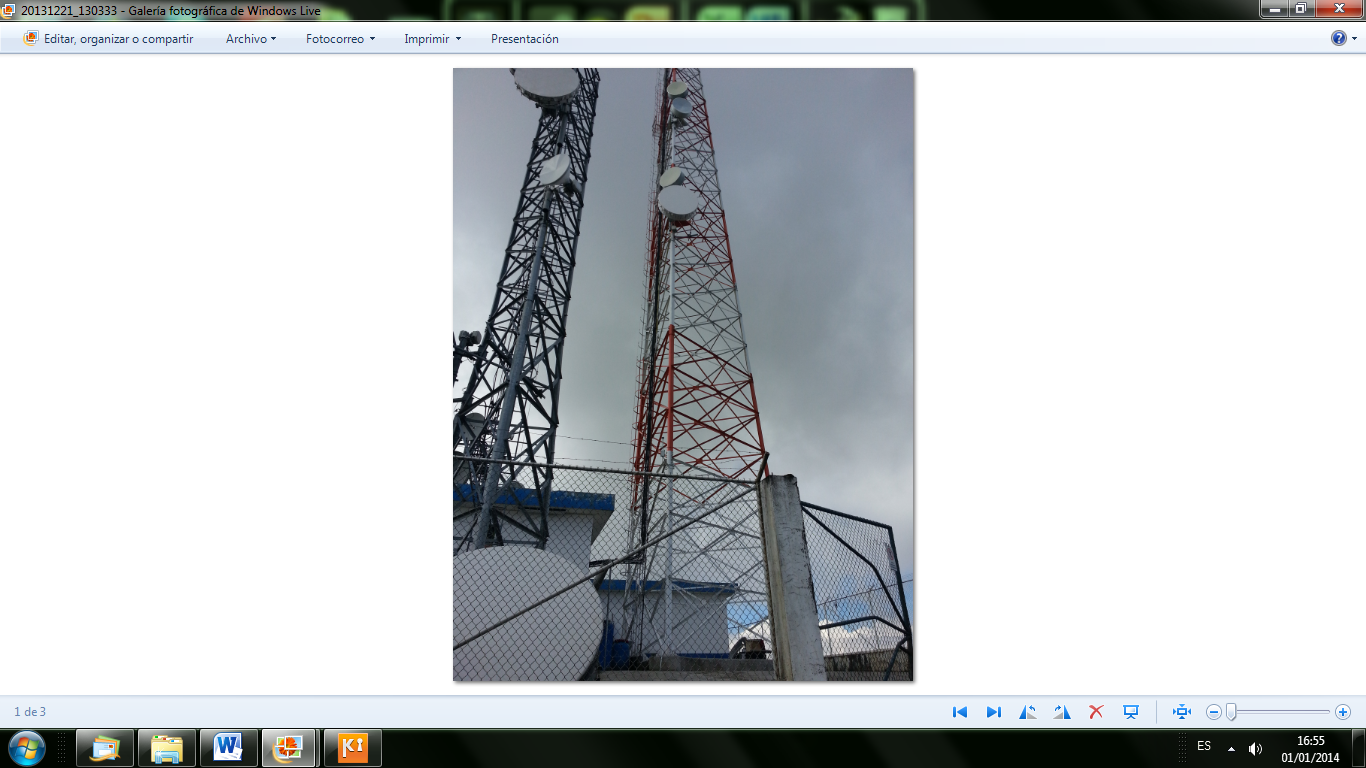 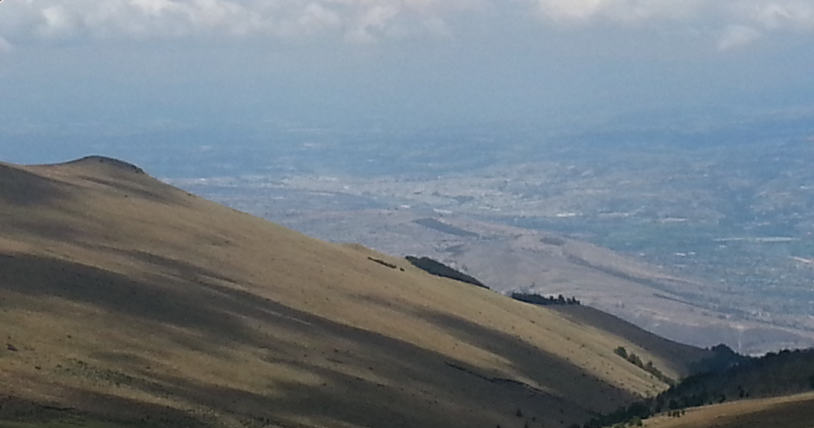 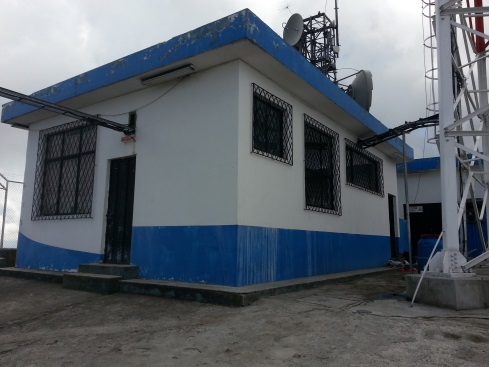 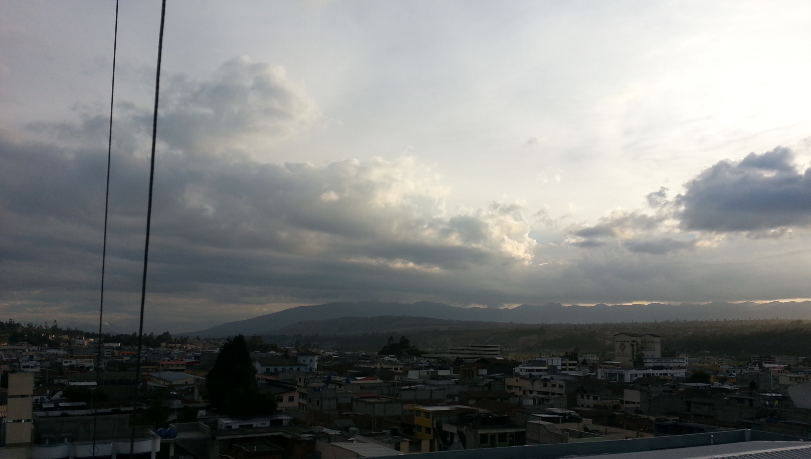 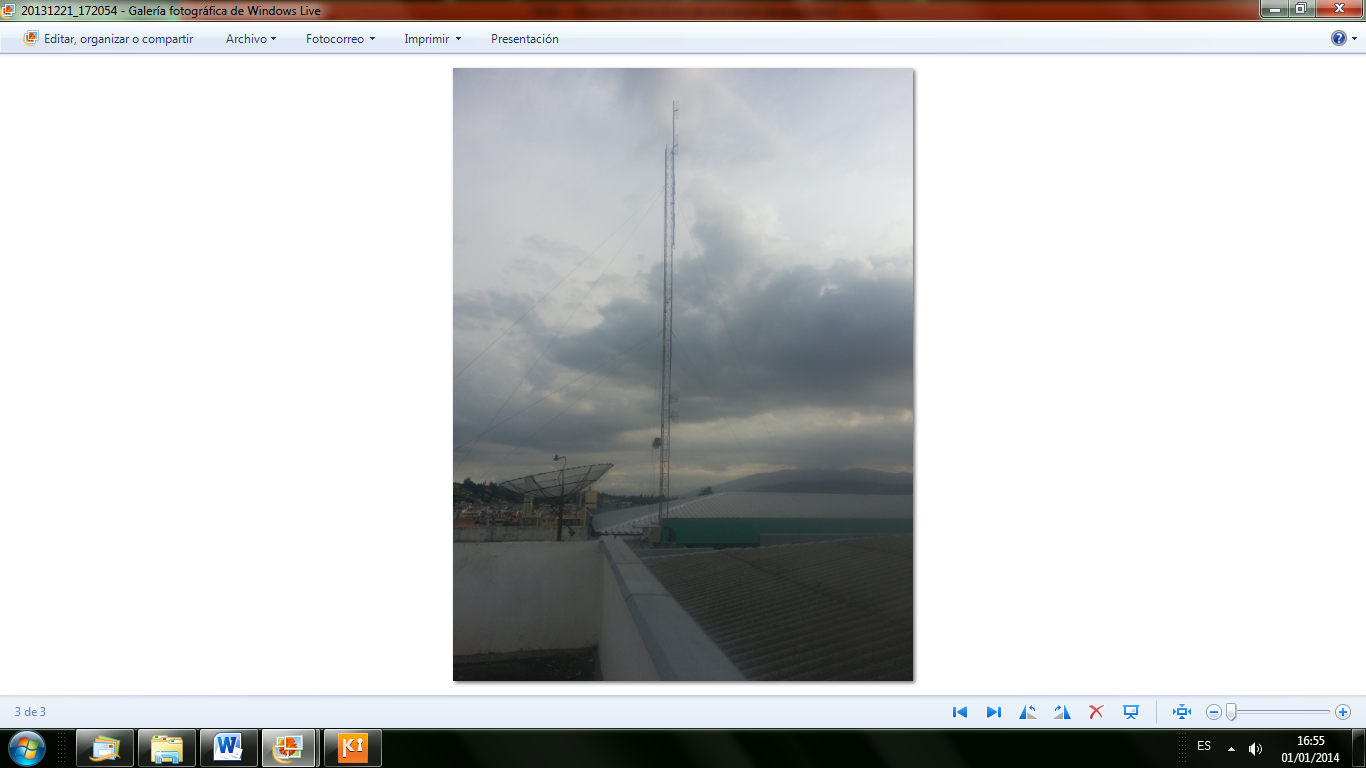 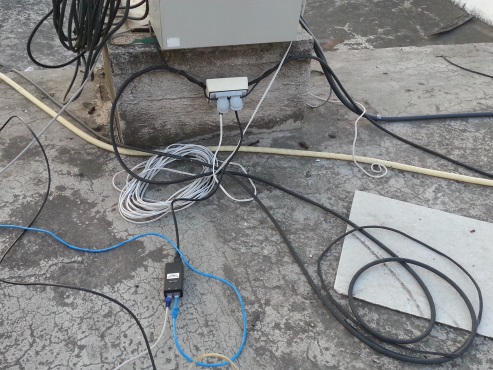 Pérdidas por propagación
Enlace de larga distancia.
Nivel de recepción
Enlace de larga distancia.
Pruebas y análisis de resultados
Ping enlace de larga distancia.
Pruebas y análisis de resultados
Medición del nivel de Rx
Inyección de tráfico
Configuración del Transmisor.
Inyección de tráfico
Configuración del Receptor.
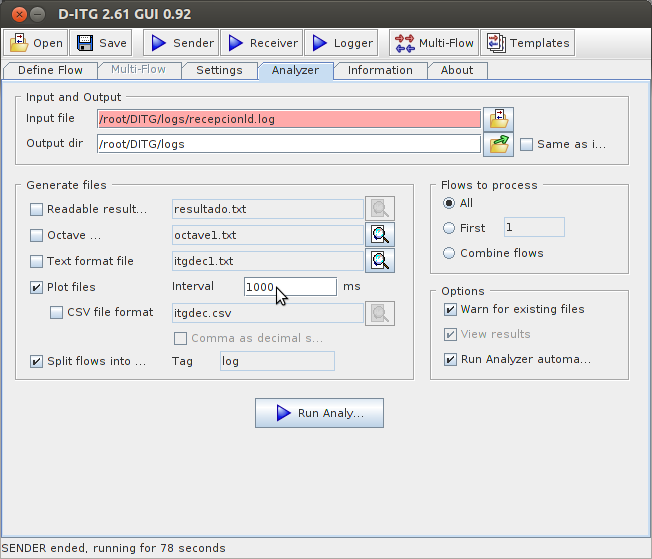 Analyzer
Pruebas y análisis de resultados
Análisis del Retardo.
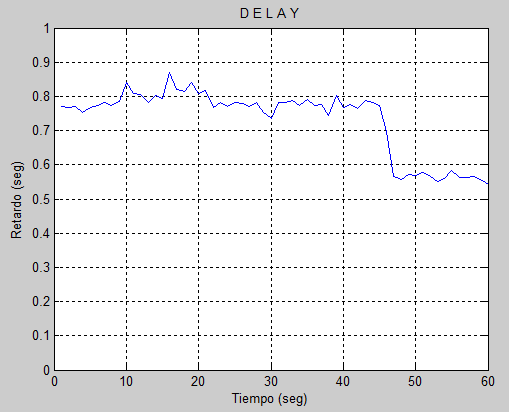 La inyección del tráfico corresponde al flujo de paquetes que se envían desde la dirección 192.168.0.10 del equipo emisor a la dirección destino 192.168.0.11, el flujo agregado entregó como resultado un retardo promedio de 732.06 ms, con un pico máximo de 870.09 ms
Pruebas y análisis de resultados
Análisis del Jitter
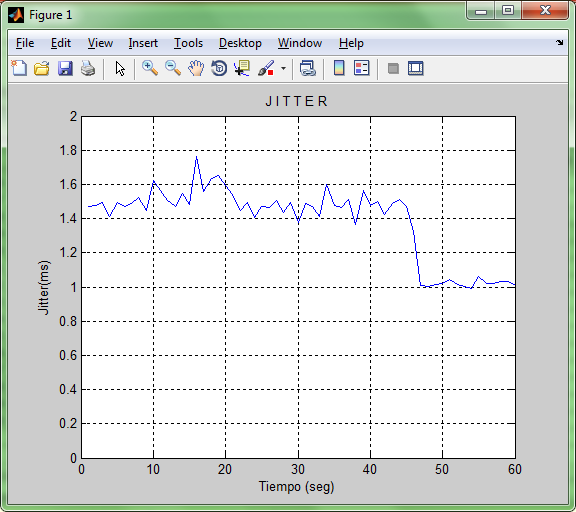 Se observa que el promedio del jitter es de 1.38 ms, el valor de jitter fue mayor cuando se aumentó el flujo, esto se presenta cuando el tráfico es más denso y desordenado, provocando que los paquetes lleguen con retardos, ya que el transmisor como el receptor son diferentes
Pruebas y análisis de resultados
Análisis de los paquetes perdidos.
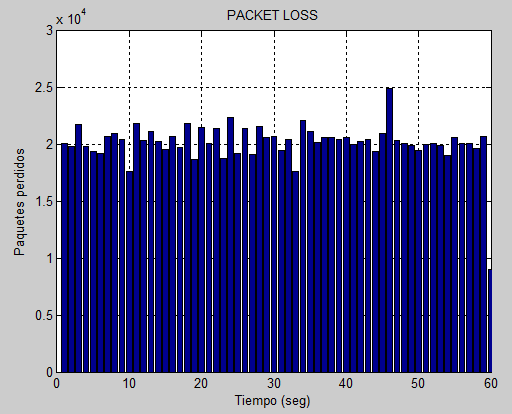 Se observa que el promedio de paquetes perdidos en la transmisión de la red es de 20110 paquetes. Si en la inyección de tráfico se envían 30000 packetes por segundo entonces se tiene que el 67.03% de los paquete enviados cada segundo se están perdiendo
Pruebas y análisis de resultados
Análisis del Throughput
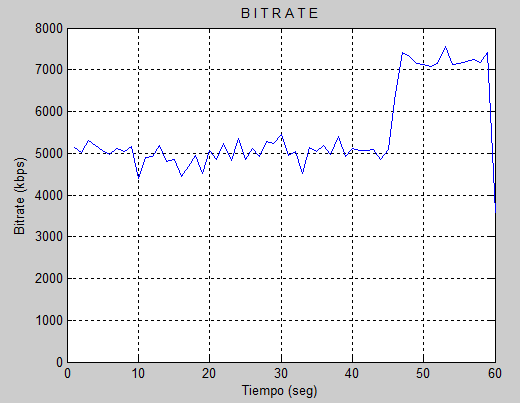 Se observa que el bit rate máximo es de 7.55 Mbps. Si este valor se compara con los 13 Mbps que es el valor máximo de la capacidad del enlace, se tiene que representa el 58.07%.
Resultados enlace de corta distancia
En el gráfico se observa que para el enlace de corta distancia realizado entre La Iglesia Los Bajos del Ilaló y la ESPE se tiene obstrucción por la vegetación que presenta la zona, sin embargo se logró realizar el enlace punto a punto con un nivel de Rx de -79 dBm.
Conclusiones
Conclusiones
Conclusiones
Recomendaciones
Recomendaciones
Recomendaciones
GRACIAS POR SU ATENCIÓN
¨ El mayor error que una persona puede cometer es tener miedo de cometer un error ¨

 Elbert Hubbard